Mejorando el tamizaje del cáncer colorrectal
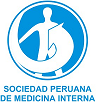 Dra. María Nelly Manrique Lemus
Especialista en Medicina Interna y Gastroenterología
Magíster en Epidemiología clínica

Marzo 2025
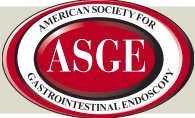 Global Cancer Statistics 2022: GLOBOCAN
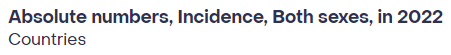 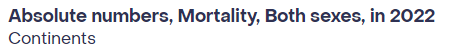 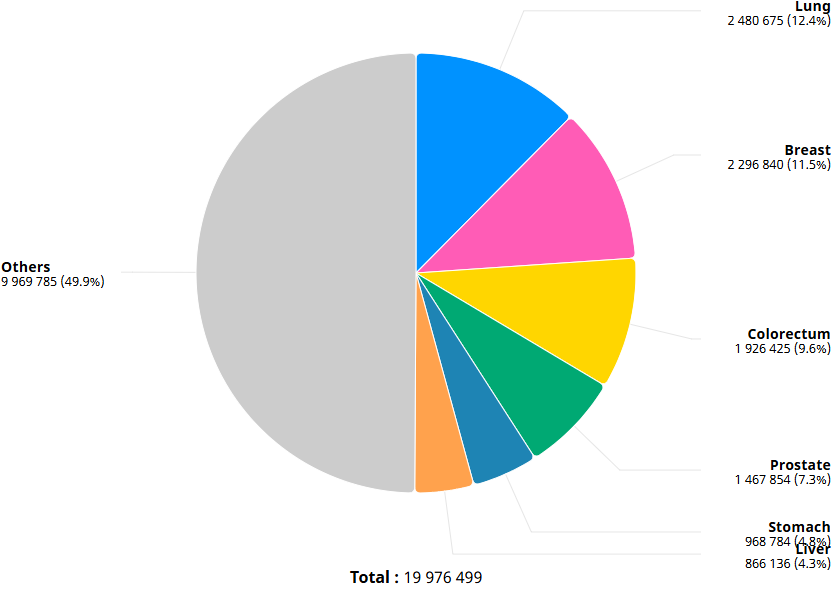 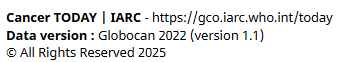 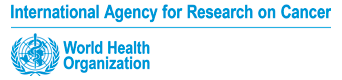 Incidencia y mortalidad por CCR en el mundo
Alto riesgo de cáncer colorrectal
30% de los CCR son una forma heredada de la enfermedad
Jasperson K,et al. Gastroenterology Vol.138, N° 6
Genes causales de predisposición genética al CCR
Terradas M et al. J. Clin. Med.2020, 9, 1954
Hipótesis del desarrollo del CCR no hereditario
Vía secuencia adenoma→ carcinoma     70%
Vía serrata                                                   25 – 30%
Vía de novo
Vía del cáncer colítico
Otros : Vía Hamartoma→ adenoma→carcinoma
CCR esporádico
El  desarrollo de todos los CCR no pueden ser explicados por estas vías.
Deben existir otras vías desconocidas
Vía secuencia adenoma            carcinoma
Precursor: Adenoma tubular, tubulovelloso o velloso
Los hallazgos histopatológicos soportan la teoría que el cáncer temprano coexiste con componente de adenoma.
Características moleculares: 
Adenoma: mutación de APC, mutación K-RAS
Adenocarcinoma: mutación adicional de P53
Crockett SD, et al. Gastroenterology 2019;157:949-66.e4
Clasificación histológica de las 2 clases mayores de pólipos colorrectales
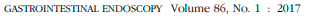 Adenomas convencionales y pólipos serratos sésiles.
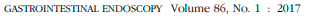 Factores de riesgo para CCR
Factores de riesgo no modificables: edad, historia familiar, raza o el origen étnico 
Factores de riesgo modificables: la dieta, la actividad física, el peso,  el tabaquismo.
		 Objetivo de la prevención primaria del CCR
Estrategias de prevención primaria del CCR
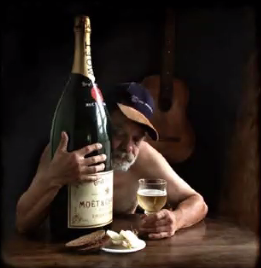 Cambios en la dieta: alta en frutas y vegetales
Actividad física regular
Mantener un peso saludable
Reducción del consumo de alcohol
Suspender el consumo de tabaco.
Reducción del consumo de carnes rojas y carnes procesadas
Ingerir productos lácteos
Aspirina: 81 mg/día en pacientes con riesgo CV
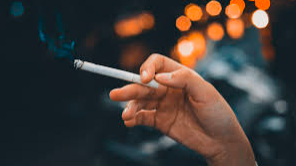 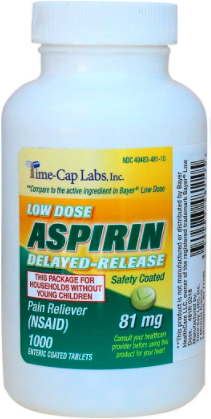 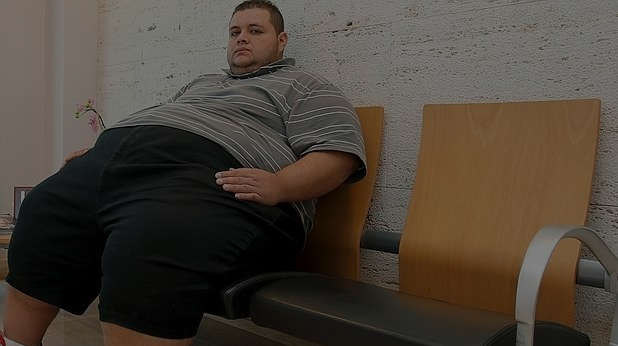 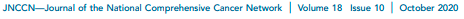 Prevención secundaria: Tamizaje del Cáncer colorrectal
Definición: es el  proceso de detectar CCR en estadios tempranos y lesiones precancerosas en personas asintomáticas con riesgo promedio para CCR.
Personas de riesgo promedio para CCR:
- Edad ≥ 45 años
- Sin diagnóstico previo de CCR o adenoma o PSS
- Sin diagnóstico previo de Enfermedad inflamatoria intestinal
No diagnóstico personal o historia familiar de desorden genético     conocido que predispone a un alto riesgo de CCR (Sd. Lynch o PAF)
Historia familiar negativa para CCR o adenoma avanzado.
Categorías de riesgo en paciente con 
Historia familiar de CCR
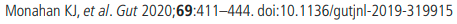 Enfoques para el Tamizaje del CCR
Tamizaje oportunista
Resultado de la interacción de un proveedor de salud y el paciente. 
EE.UU –colonoscopia
Tamizaje programático (organizado)
Amplio sistema organizado que ofrece exámenes de detección a una población o miembros de un plan de salud.
Ventajas: oferta sistemática de la prueba de tamizaje, reducción del sobre tamizaje, monitoreo superior de la calidad, seguimiento sistemático de las pruebas
Europa y Australia-- gFOBT
Alemania y Polonia --colonoscopia
Estrategias de prevención secundaria para CCR
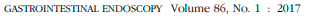 Características de las pruebas de tamizaje para CCR
Shaukat A, et al. Am J Gastroenterol 2021; 116:458-479
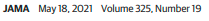 Test inmunológico fecal (FIT)
Test de sangre oculta en heces
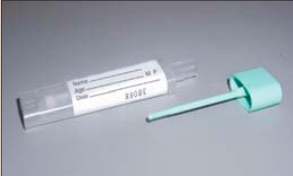 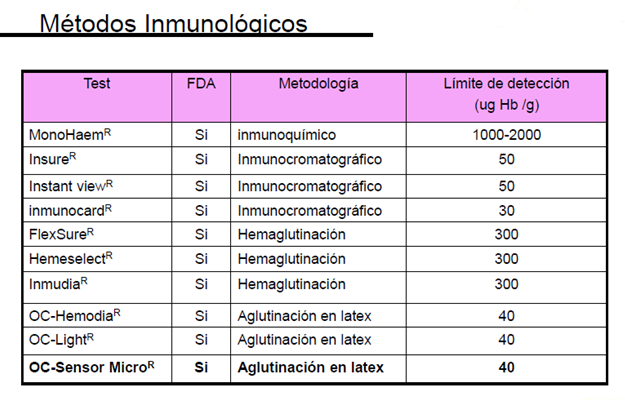 Test inmunológico fecal (FIT)
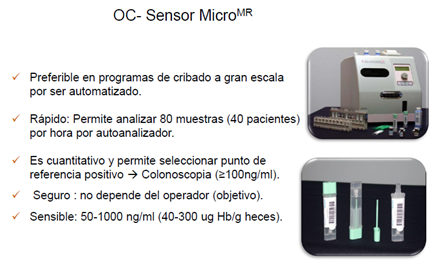 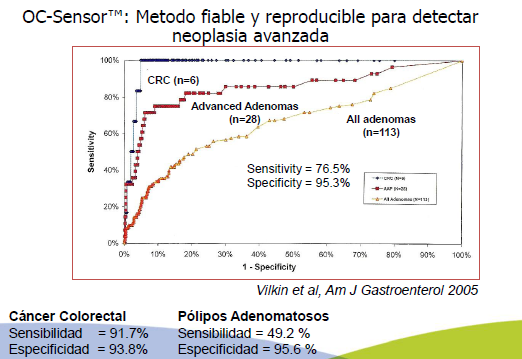 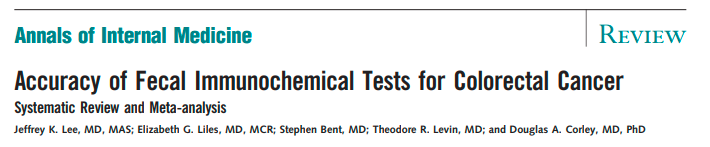 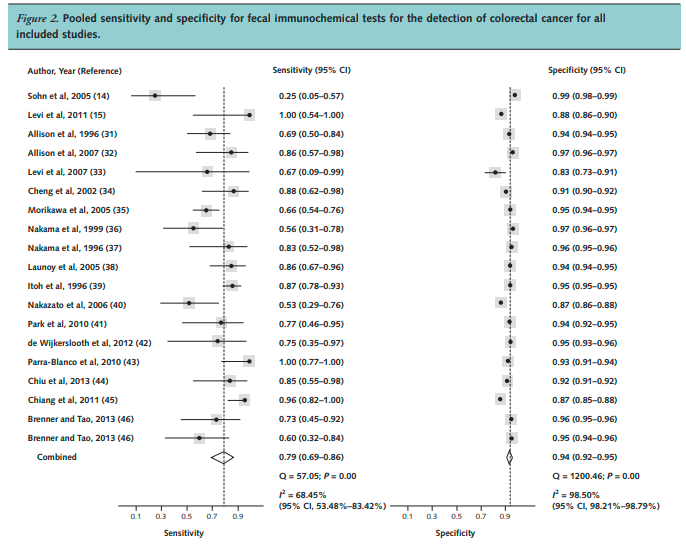 Conclusión: Los FITs son moderadamente
sensibles, altamente específicos y en general  tienen alta certeza diagnóstica
para detectar CCR.
S: 79 %, E: 94 %
El rendimiento diagnóstico del FIT depende del valor del punto de corte para el resultado de una prueba positiva.
Ann Intern Med. 2014; 160: 171-181
Características de las pruebas de tamizaje para CCR
Shaukat A, et al. Am J Gastroenterol 2021; 116:458-479
Recomendaciones para el cribado de CCR en población de riesgo promedio
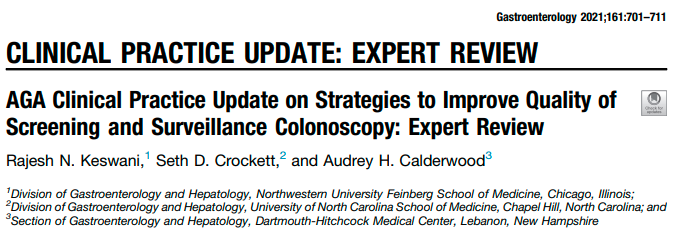 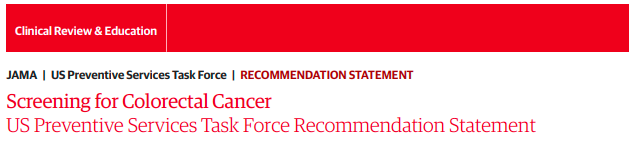 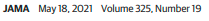 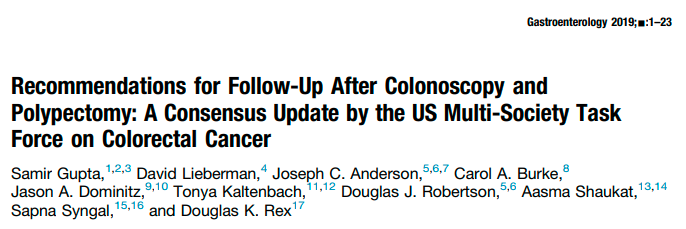 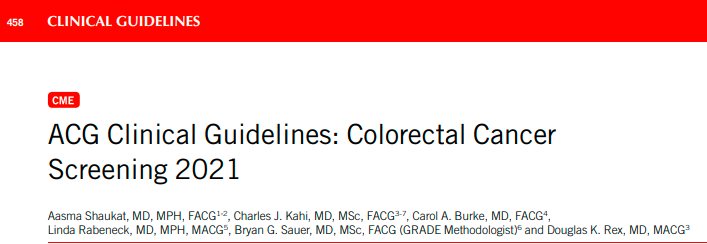 Shaukat A, et al. Am J Gastroenterol 2021; 116:458-479
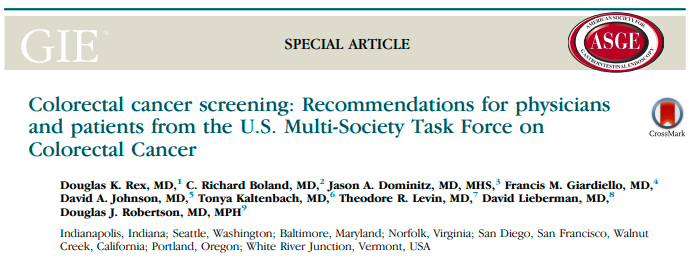 Recomendaciones para el Tamizaje de CCR en población de riesgo promedio
Inicio y detención del tamizaje 
Tamizar a todos los adultos de 50 a 75 años ( A)
Tamizar a los adultos de 45 -49 años (B)
En los pacientes de 76 a 85 años la detención del tamizaje varía según el estado de salud (expectativa de vida, condiciones comorbidas), si ya fue tamizado previamente y preferencias individuales (C )
En adultos ≥ 86 años las causas competitivas de mortalidad imposibilitan algún beneficio de supervivencia que podría pesar más que el daño del tamizaje.
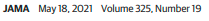 Colonoscopia de alta calidad
Keswani et al. Gastroenterology 2021; 161:701-711
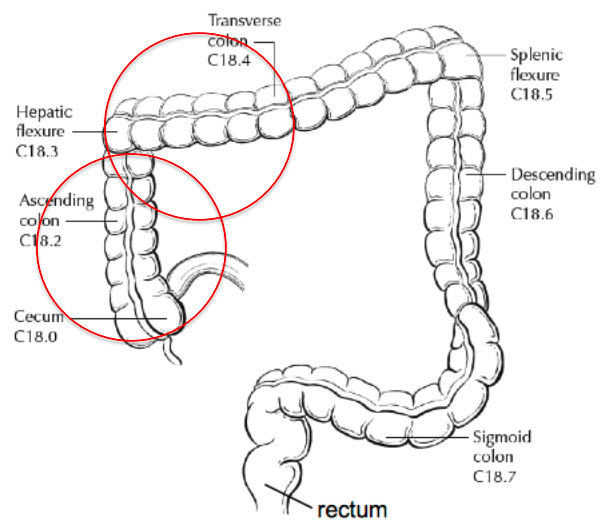 Estrategias para mejorar la colonoscopia de tamizaje y vigilancia
Tratamiento – Resección endoscópica
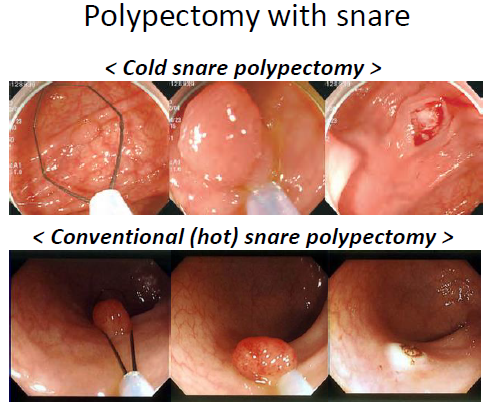 Pólipos ≤ 2mm son indicados para polipectomía con pinza fría
Pólipos de 3 mm – 9 mm son indicados para polipectomía con asa fría
Pólipos ≥ 10 mm son indicados para polipectomía con asa fría o caliente con o sin inyección submucosa.
Kaltenbach T, et al. Gastrointestinal endoscopy Vol.91, N°3: 2020
Clasificación de los tumores colorrectales con NBI+ magnificación (JNET)
Sano Y, et al. Digestive Endoscopy 2016
Clasificación JNET para el diagnóstico de Neoplasia colorrectal (NBI +magnificación)
1
2A
Tipo 1 :   Pólipo hiperplásico/pólipo serrato sésil

Tipo 2A:  Neoplasia intramucosa de bajo grado (LGD)

Tipo 2B : Neoplasia intramucosa de alto grado/ 
	cáncer invasivo submucoso superficial(SM-s)

Tipo 3 :   Cáncer invasivo submucoso profundo (SM-d)
2B
3
Kobayashi S, et al. Ueg Journal 2019, Vol. 7(7) 914–923
Validez de la clasificación de JNET:         n= 199

Tipo 1    S: 85.7, E: 99.5, VPP: 92.3, VPN: 98.9, C: 98.5

Tipo 2A  S: 96,0, E: 81.9, VPP: 90.3, VPN: 92.1, C: 90.9

Tipo 2B  S: 75.6, E: 90.5, VPP: 67.3, VPN: 93.4, C: 87.4

Tipo 3    S: 29.4, E: 100,  VPP: 100 , VPN: 93.8, C: 94
La clasificación de JNET es útil para el diagnóstico de HPs, SSPs, LGD y SM-d; pero no para lesiones superficiales SM-s.
Komeda Y, et al. Oncology 2017;93(suppl 1):49–54
Intervalos de vigilancia recomendados
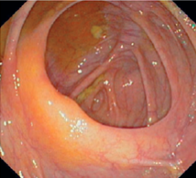 Keswani et al. Gastroenterology 2021; 161:701-711
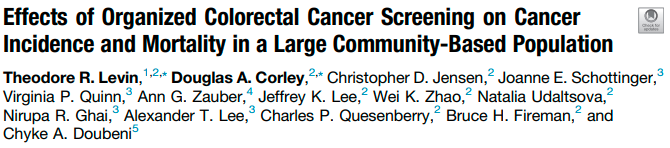 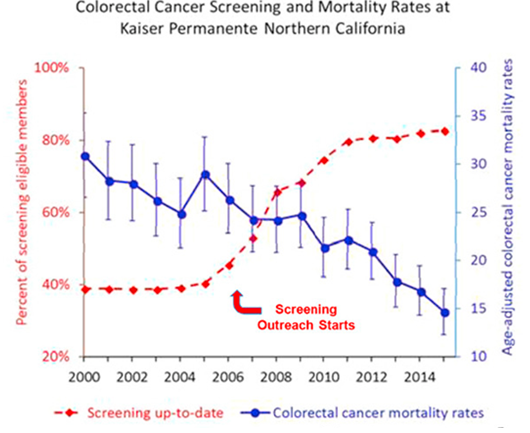 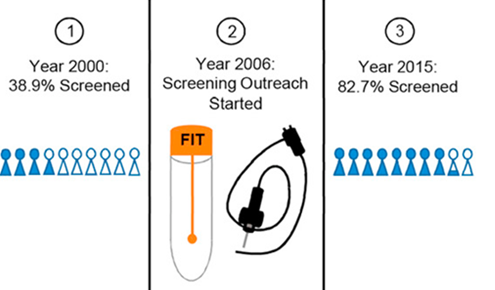 Reducción significativa del 2000 al 2015 en:
     25.5 % en la incidencia anual de CCR
     52.4 % en la mortalidad por CCR
     36.2 % en la incidencia de CCR en estadio avanzado
     14.5 % en la incidencia de CCR en estadio temprano
Levin TR, et al. Gastroenterology 2018; 155: 1383-91
El Tamizaje organizado del CCR ofrece una mejora sistemática a través de elementos claves:
Población blanco definida
Invitación organizada para el cribado
Acceso oportuno y evaluación de seguimiento
Garantía de calidad
Seguimiento de resultado incluyendo complicaciones
Una mayor protección contra los daños del sobre cribado
Mejora en la detección de neoplasia avanzada (FIT)
Oportunidad sistemática para compartir la toma de decisiones
Melson JE, et al. Clinical Gastroenterology and Hepatology Vol. 18, N°12
FIT: Hb fecal promedio según resultado de colonoscopia
En el Tamizaje programático del CCR
se sugiere aumentar el punto de corte 
para el FIT .
International Journal of Cancer, Volume: 128, Issue: 10, Pages: 2415-2424, First published: 25 March 2011, DOI: (10.1002/ijc.25574)
Estimación del riesgo individual de CCR
BMJ 2019; 367 doi: https://doi.org/10.1136/bmj.l5515 (Published 02 October 2019)
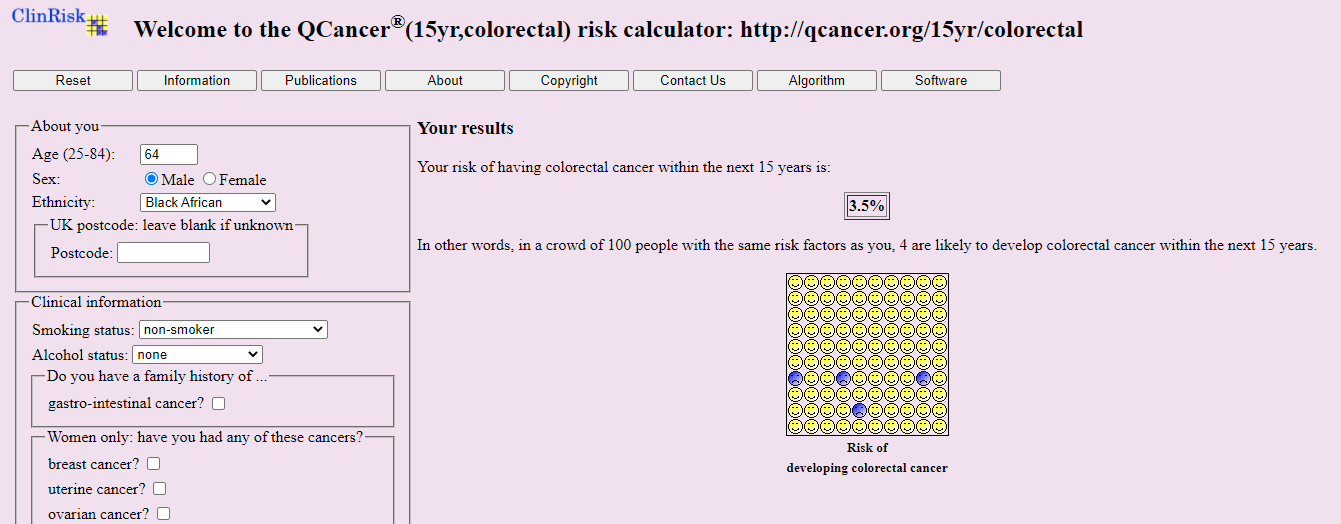 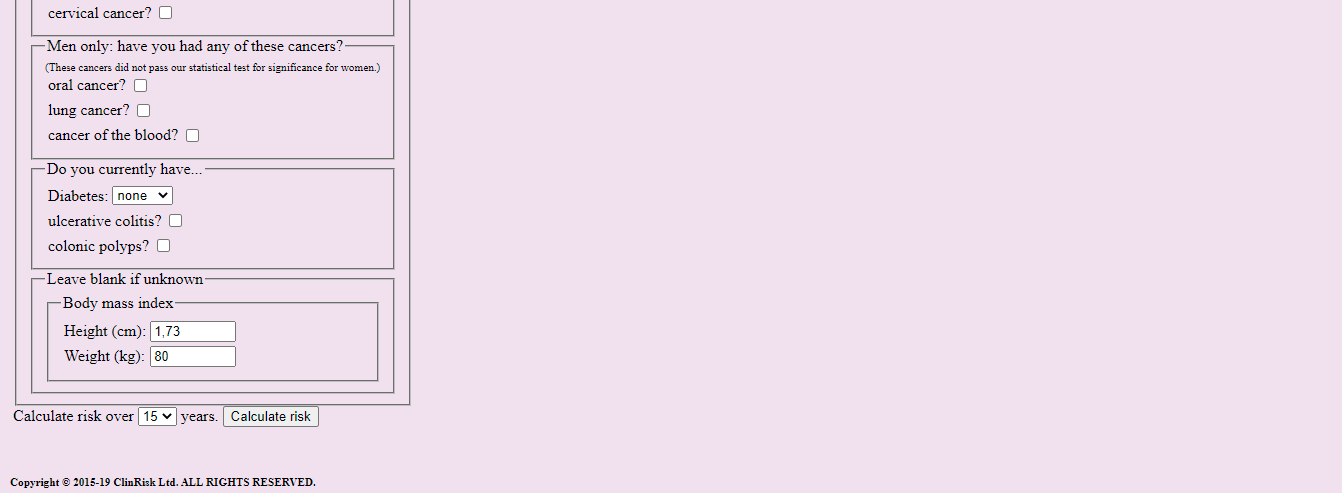 Cálculo del riesgo individual de CCR 
(Esperanza de vida a 15 años)
Recomendaciones
BMJ 2019; 367 doi: https://doi.org/10.1136/bmj.l5515 (Published 02 October 2019)
Intervenciones comparadas
BMJ 2019; 367 doi: https://doi.org/10.1136/bmj.l5515 (Published 02 October 2019)
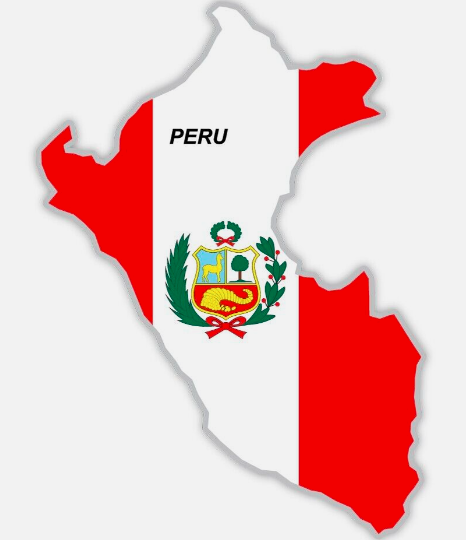 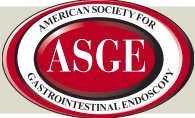 Gracias …